中国的经济发展
林凯蒂
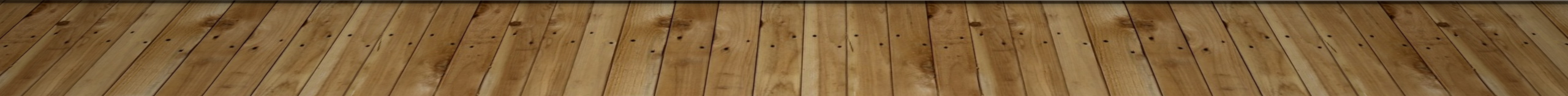 中国的市场经济
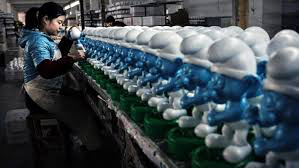 中国现在有很多工厂.
中国生产许多美国没有的商品.
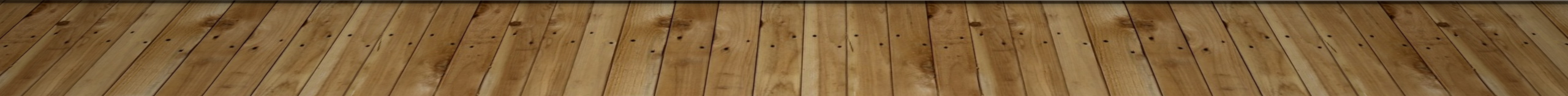 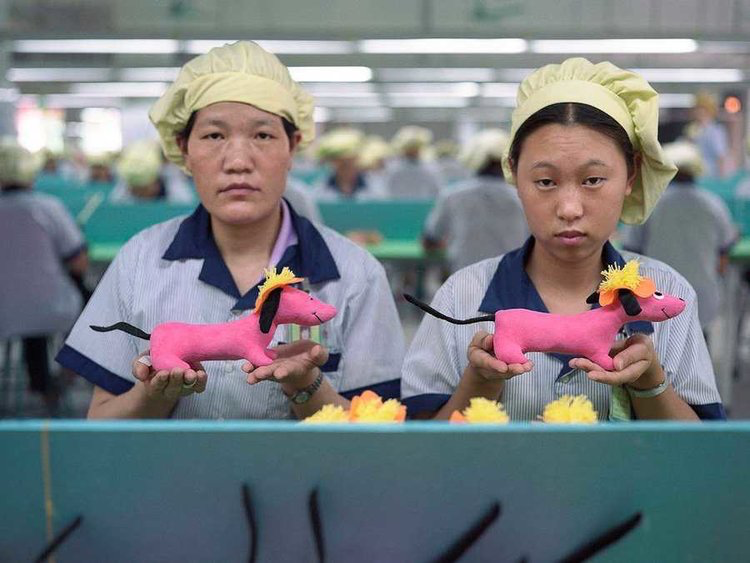 中国工人非常努力地工作
很多人没有很多钱。
常常只有买食物的钱.
工人长时间地工作，得到的钱很少.
中国有一个社会主义政府
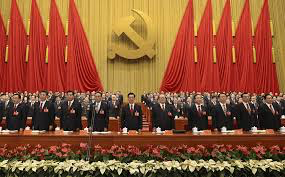 社会主义有好处和坏处。
坏处是政府负责.
好处是大家都平等。
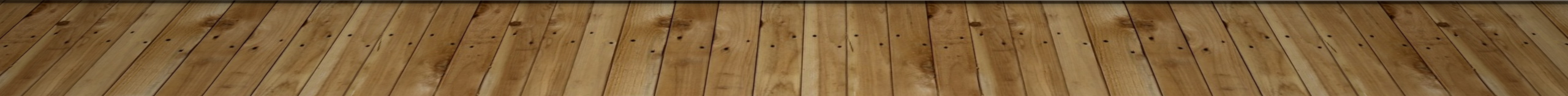 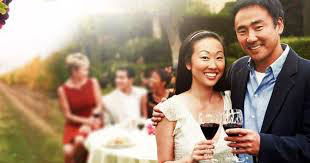 资本主义全球化加剧了中国的贫富差距。
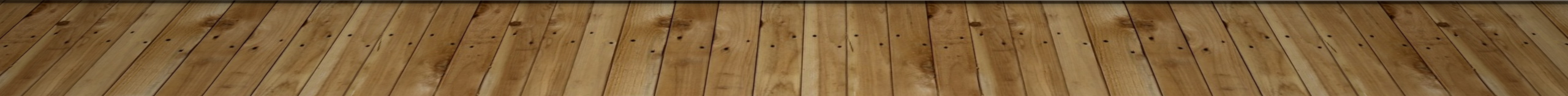 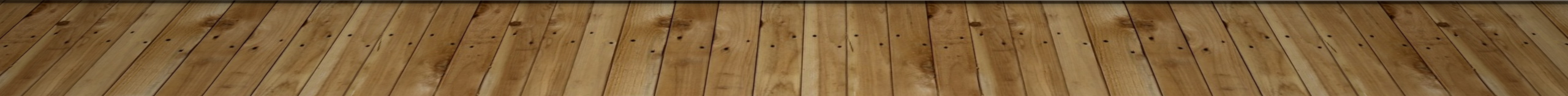 谢谢大家！
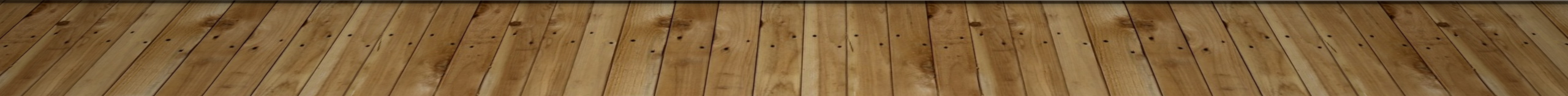